Das Ganztagsangebot in der Grund- und Mittelschule Altomünster
Einblicke in das Ganztagsangebot am Beispiel der Klasse 1a (Ganztagsklasse)
Jana Kroher, Lin
Ein gewöhnlicher Dienstag in der Klasse 1a (Ganztagszug)
Jana Kroher, Lin
Tagesbeginn: vertrauter, ritualisierter Start in den Tag
Jana Kroher, Lin
Regelunterricht: häufig in Kleingruppen oder im Lehrer-Tandem
Jana Kroher, Lin
Zusätzliche Angebote: Instrumentalunterricht mit externem Fachpersonal
Jana Kroher, Lin
Zeit für Projekte: Leseprojekt mit der 7a
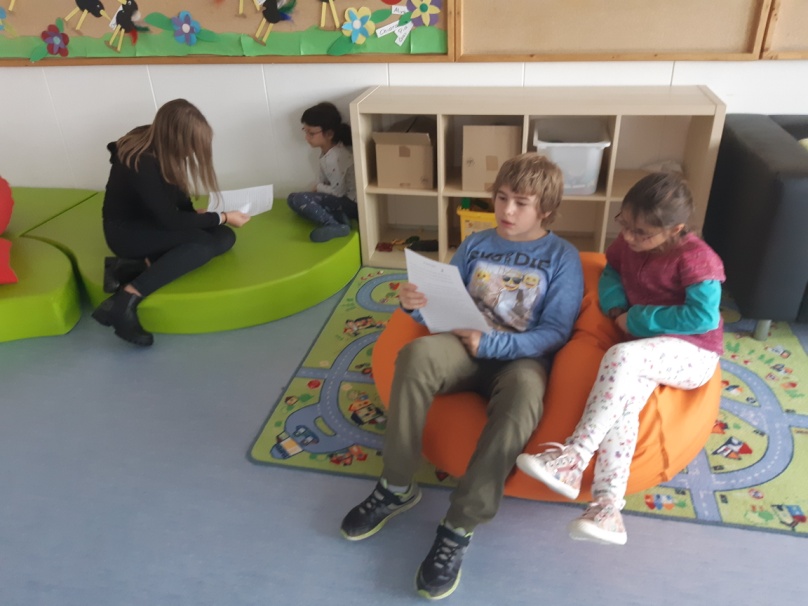 Jana Kroher, Lin
Mittagessen: gemeinsame Mahlzeiten stärken die Gemeinschaft und fördern die Selbstständigkeit
Jana Kroher, Lin
Freizeit: vielfältige Angebote wie Gestalten, Bewegung, Gemeinschaftsspiele, Singen
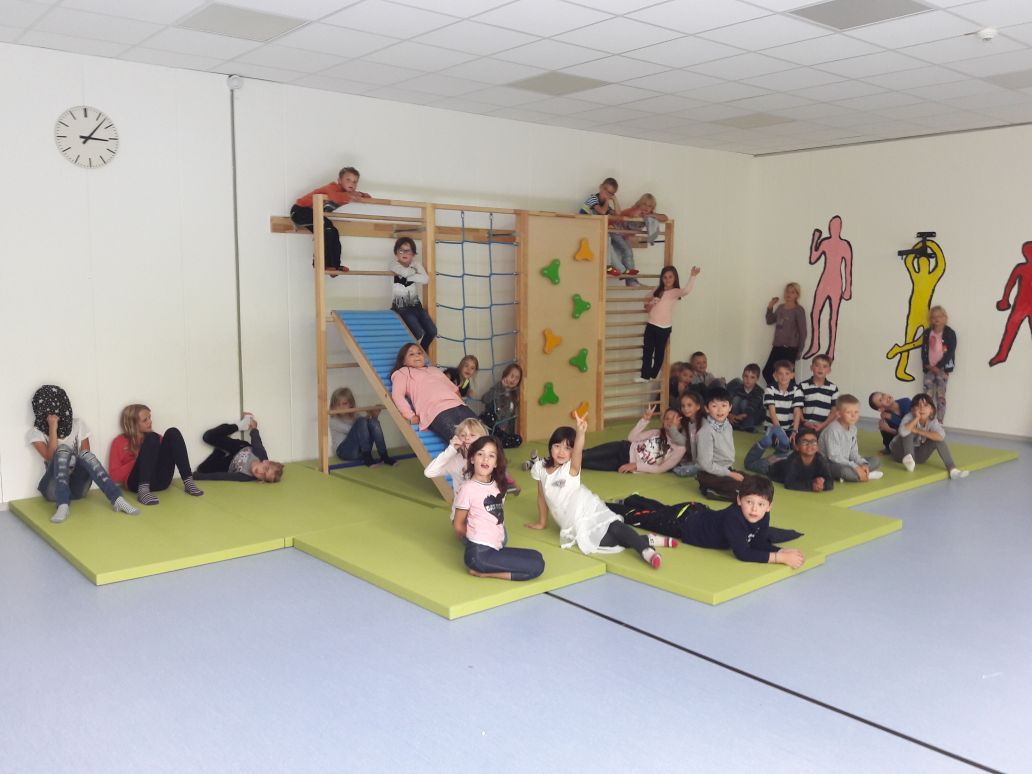 Jana Kroher, Lin
Unterrichtsblock am Nachmittag: Wochenplan, Regelunterricht (in wechselnden Sozialformen) und zusätzliche Angebote
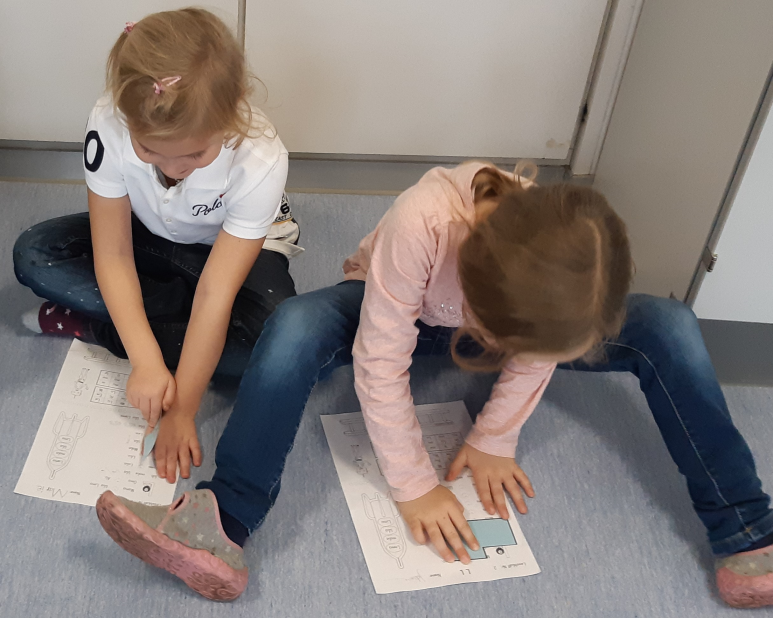 Jana Kroher, Lin
Wochenplan: das eigenständige Üben, die freie Zeiteinteilung und die differenzierten Aufgabenstellungen ermöglichen ein gezieltes Festigen der Kompetenzen und fördern die Selbstständigkeit
Jana Kroher, Lin
Zusätzliche Angebote im Ganztag: Soziales, Fremdsprachen, Bewegung, Gestalten,…
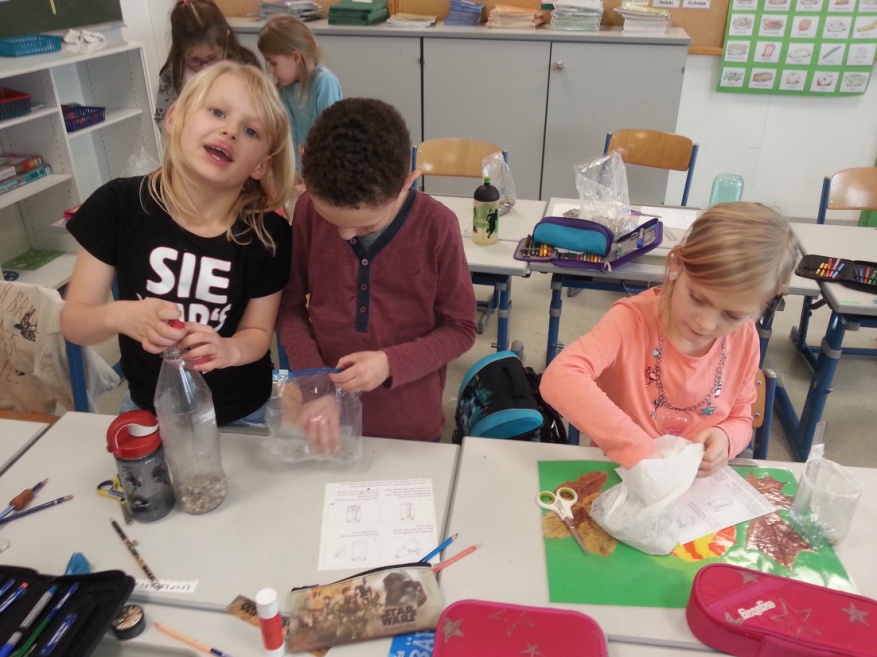 Jana Kroher, Lin